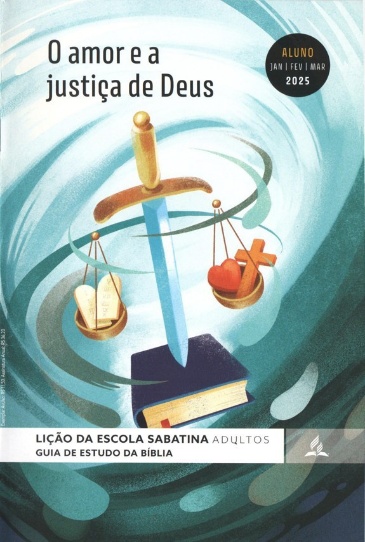 Amor e justiça: os dois maiores
mandamentos
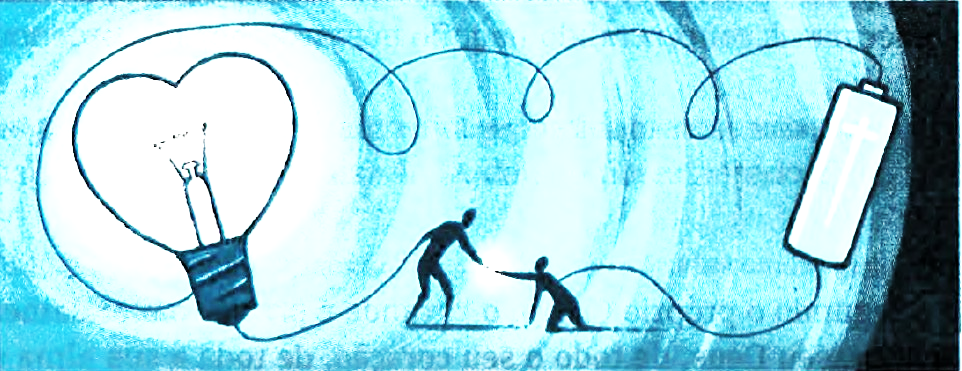 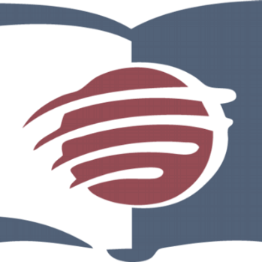 LIÇÃO 12
VERSO PARA MEMORIZAR: “Se alguém disser: ‘Amo a Deus’, mas odiar o seu irmão, esse é mentiroso. Pois quem não ama o seu irmão, a quem vê, não pode amar a Deus, a quem não vê” (IJo 4:20).
12
LEITURAS DA SEMANA: Mt 22:34-40; Zc 7:9-12; Sl 82;..Mq 6:8; Mt 23:23-30; Lc 10:25-37
design Neemias Lima
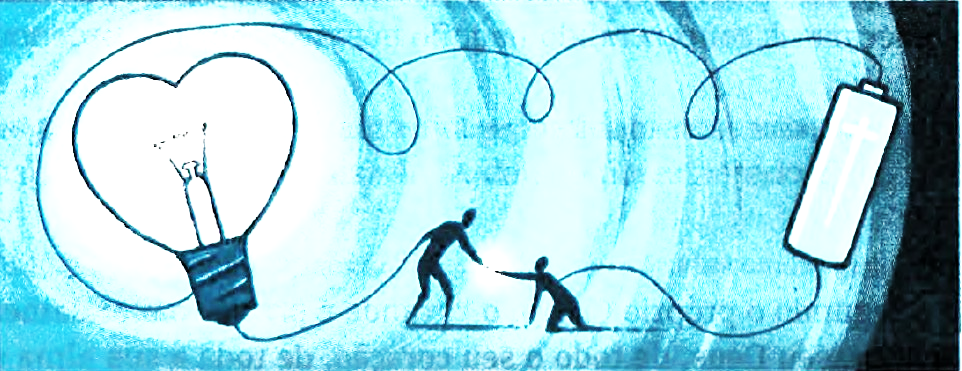 INTRODUÇÃO
Sábado
LIÇÃO 12
Como vimos, o amor e a justiça andam juntos, são inseparáveis. O Senhor ama a justiça. Consequentemente, se O amamos, também amaremos a justiça. Da mesma forma, se amamos a Deus, amaremos uns aos outros. E parte de amar uns aos outros é promover o bem-estar das pessoas ao nosso redor. Quando outras pessoas sofrem com a pobreza, opressão ou algum outro tipo de injustiça, devemos nos preocupar com isso. Quando alguém é oprimido, não devemos fechar os olhos. Em vez disso, devemos nos perguntar o que podemos fazer, de maneira individual e coletiva, para promover o amor e a justiça de Deus e, assim, refletir em nosso mundo despedaçado o caráter perfeito de justiça e amor de nosso Senhor.
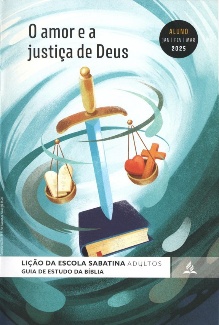 LEITURAS DA SEMANA: Mt 22:34-40; Zc 7:9-12; Sl 82; Mq 6:8; Mt 23:23-30; Lc 10:25-37
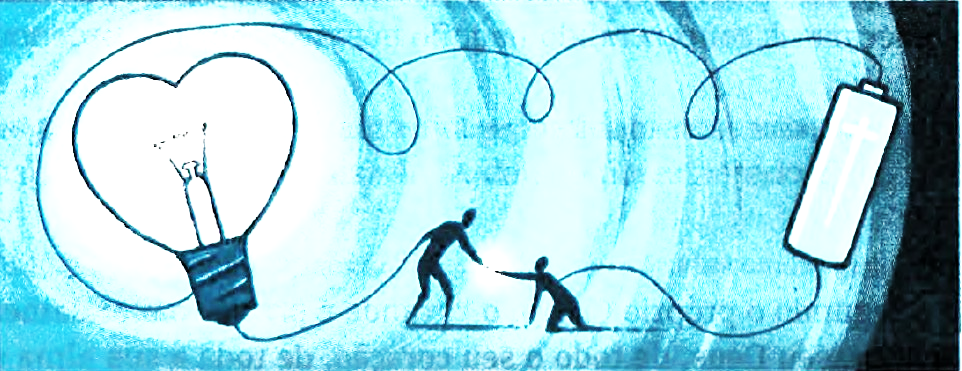 Os dois maiores mandamentos
Domingo
LIÇÃO 12
PERGUNTAS:
1. Como Jesus respondeu à pergunta do intérprete da Lei? Mt 22:34-40

2. Como a resposta de Cristo à pergunta do jovem rico está ligada à Sua resposta à pergunta do intérprete da Lei em Mateus 22? Mt 19:16-23







Embora nem todos sejam chamados a vender o que têm, como ocorreu com o jovem rico, existe algo em sua vida que, se não abandonar, poderá levá-lo à perdição eterna?
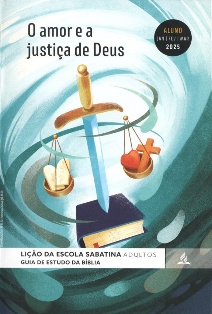 LEITURAS DA SEMANA: Mt 22:34-40; Zc 7:9-12; Sl 82; Mq 6:8; Mt 23:23-30; Lc 10:25-37
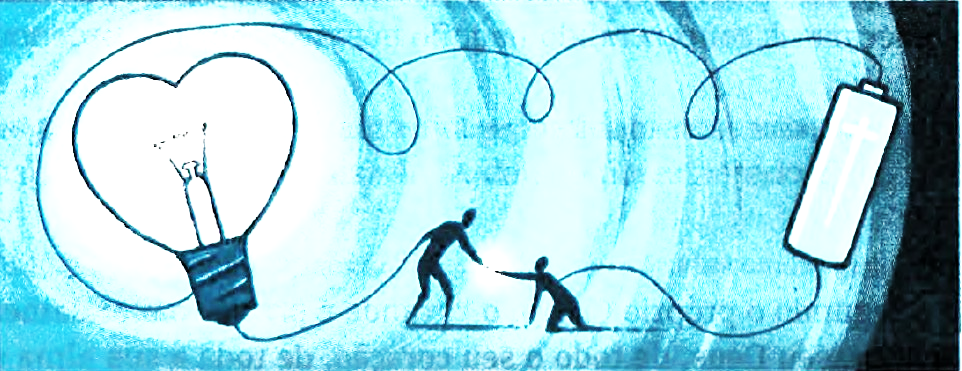 Os dois maiores mandamentos
Domingo
LIÇÃO 12
COMENTÁRIOS:
0 que aconteceu nessa história? E por que Jesus respondeu ao jovem rico daquela maneira? Por último, o que esses encontros devem ensinar a todos nós, independentemente de nossa condição social?
“Cristo apresentou a única maneira que poderia colocar o jovem rico em condições de aperfeiçoar 0 caráter cristão. Suas palavras eram palavras de sabedoria, embora parecessem severas e exigentes. Aceitá-las e obedecer-lhes era a única esperança de salvação [...]. Sua elevada posição e os bens que possuía estavam exercendo em seu caráter uma sutil influência para o mal. Ao ele se apegar a essas coisas, elas tomariam o lugar de Deus em suas afeições. Reter do Senhor pouco ou muito significava conservar aquilo que diminuiria sua força e eficiência moral, pois, se as coisas deste mundo são nutridas, embora incertas e sem valor, absorverão todo 0 ser” (Ellen G. White, 0 Desejado de Todas as Nações [CPB, 2021], p. 416).
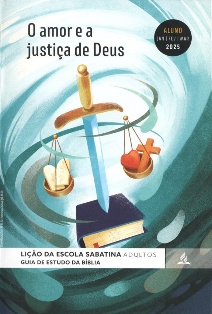 LEITURAS DA SEMANA: Mt 22:34-40; Zc 7:9-12; Sl 82; Mq 6:8; Mt 23:23-30; Lc 10:25-37
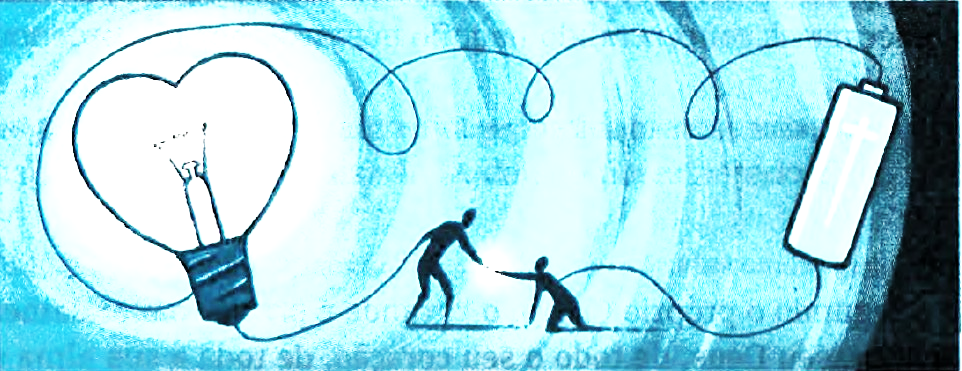 Os dois maiores pecados
Segunda
LIÇÃO 12
PERGUNTAS:
3- Leia o Salmo 135:13-19.0 que esse texto revela sobre um pecado comum que é enfatizado em toda a Bíblia?

4. Leia Zacarias 7:9-12. De acordo com essa passagem, o que Deus condena? Como esse pecado e a idolatria estão em oposição aos dois grandes mandamentos?







Por que 0 amor a Deus não pode ser separado do amor aos outros? Como você entende essa ligação inseparável?
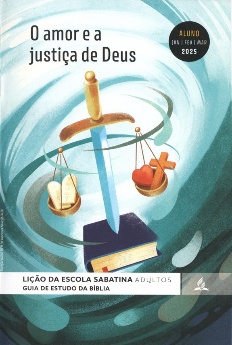 LEITURAS DA SEMANA: Mt 22:34-40; Zc 7:9-12; Sl 82; Mq 6:8; Mt 23:23-30; Lc 10:25-37
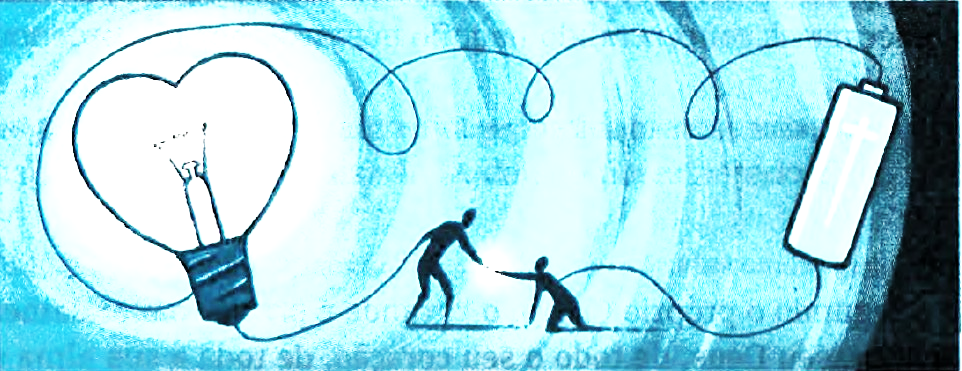 Os dois maiores pecados
Segunda
LIÇÃO 12
COMENTÁRIOS:
Não é apenas a idolatria que desperta a ira do amor de Deus, mas também o sofrimento infligido ao Seu povo, seja individual ou coletivamente. O Senhor fica irado com a injustiça pelo fato de que Ele é amor.
Os dois grandes pecados enfatizados ao longo do AT são falhas no cumprimento dos dois grandes mandamentos: amar a Deus e amar uns aos outros. Os dois maiores pecados representam a ausência de amor. Em resumo, não podemos guardar os mandamentos se não amarmos â Deus e aos outros.
De fato, 1 João 4:20 e 21 afirma: “Se alguém disser: ‘Amo a Deus’, mas odiar 0 seu irmão-, esse é mentiroso. Pois quem não ama 0 seu irmão, a quem vê, não pode amar a Deus, a quem não vê. E 0 mandamento que Dele temos é este: quem ama a Deus, que ame também o seu irmão.”
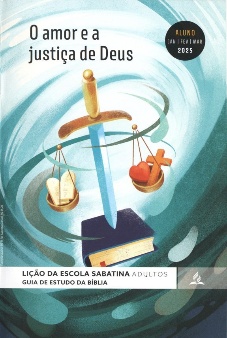 LEITURAS DA SEMANA: Mt 22:34-40; Zc 7:9-12; Sl 82; Mq 6:8; Mt 23:23-30; Lc 10:25-37
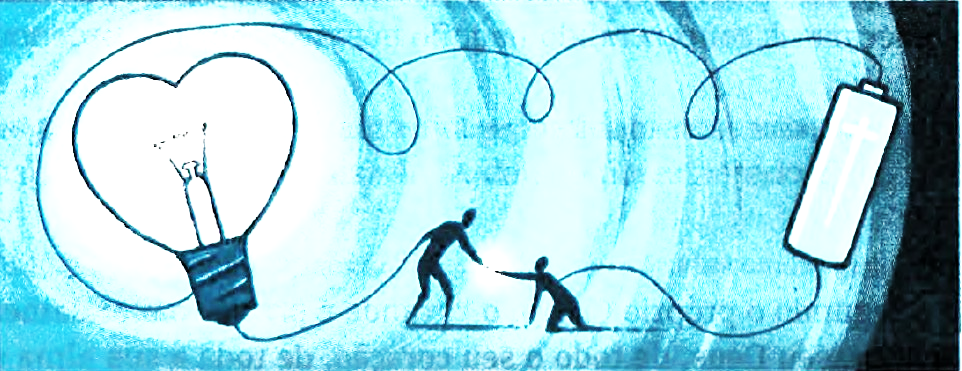 Deus ama a justiça
Terça
LIÇÃO 12
PERGUNTAS:
5. Leia O Salmo 82. Como esse salmo expressa o interesse de Deus pela justiça neste mundo? O que isso nos ensina hoje?










Como seriam as famílias e igrejas se enfatizássemos Miqueias 6:8 e praticássemos esse texto intencionalmente, em palavras e ações? Como aplicar esses princípios?
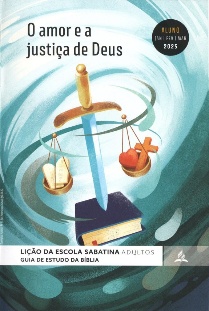 LEITURAS DA SEMANA: Mt 22:34-40; Zc 7:9-12; Sl 82; Mq 6:8; Mt 23:23-30; Lc 10:25-37
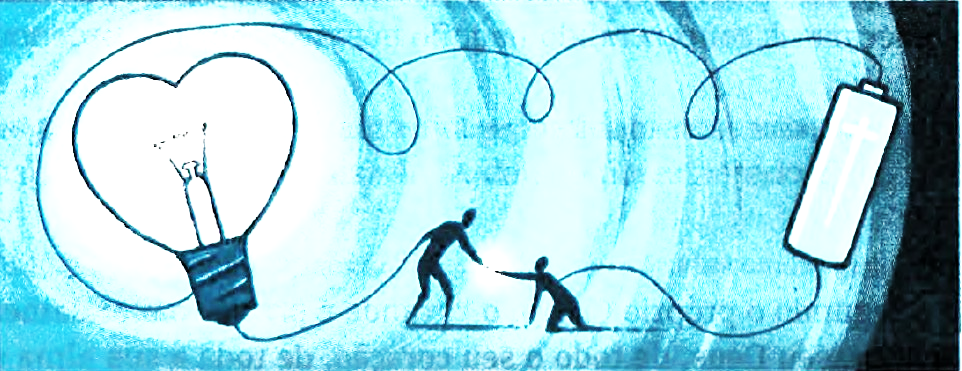 Deus ama a justiça
Terça
LIÇÃO 12
COMENTÁRIOS:
- Segundo estudiosos, 0 Salmo 82 condena os governantes responsáveis pela injustiça na sociedade, além de fazer referência ao juízo divino executado contra os poderes espirituais (chamados de “deuses”) que estão por trás dos juízes e governantes corruptos (trata-se de forças demoníacas). O Senhor pergunta aos governantes: “Até quando julgarão injustamente e tomarão partido pela causa dos ímpios?” (S1 82:2).
Além disso, eles recebem a seguinte ordem: “Defendam 0 direito dos fracos e dos órfãos, façam justiça aos aflitos e desamparados. Socorram os fracos e os necessitados, tirando-os das mãos dos ímpios” (SI 82:3, 4). Nesse e em outros textos, os profetas do AT faziam um chamado em favor da justiça. Essa não é uma preocupação periférica das Escrituras; é um tema central na mensagem dos profetas em todo o AT e que foi tratado por Jesus quando esteve neste mundo.
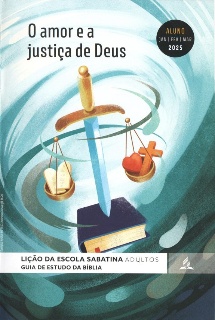 LEITURAS DA SEMANA: Mt 22:34-40; Zc 7:9-12; Sl 82; Mq 6:8; Mt 23:23-30; Lc 10:25-37
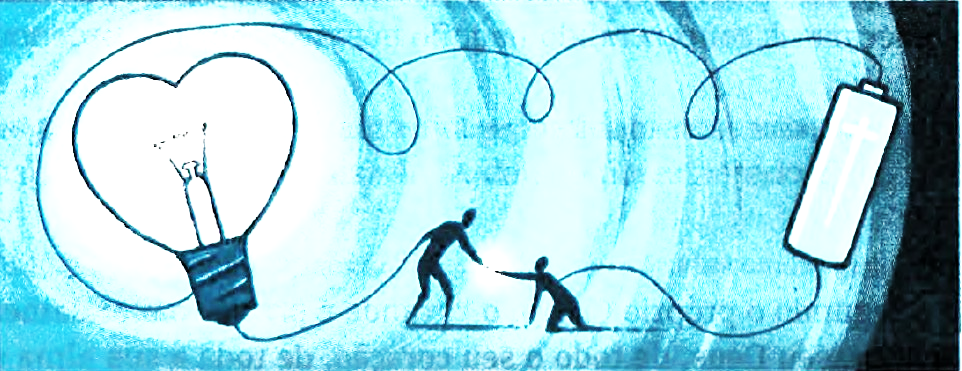 Chamados a estabelecer a justiça
Quarta
LIÇÃO 12
PERGUNTAS:
6. Leia Mateus 23:23-30. O que Jesus ensinou sobre os “preceitos mais importantes da Lei”? 0 que isso significa?










Hoje, o que significa se concentrar nos “preceitos mais importantes” das Escrituras? E 0 que corresponde ao “dízimo da hortelã, do endro e do cominho”?
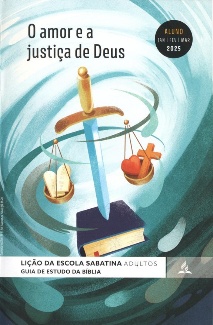 LEITURAS DA SEMANA: Mt 22:34-40; Zc 7:9-12; Sl 82; Mq 6:8; Mt 23:23-30; Lc 10:25-37
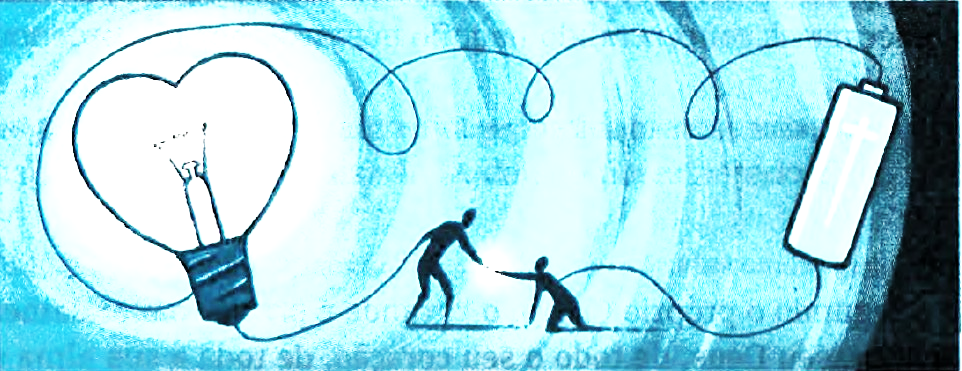 Chamados a estabelecer a justiça
Quarta
LIÇÃO 12
COMENTÁRIOS:
- Os profetas bíblicos enfatizavam o chamado de Deus por justiça na sociedade. As Escrituras não hesitam em destacar questões de injustiça e opressão. O desejo de que Deus executasse juízo era o chamado para que Ele estabelecesse a justiça.
Isaías não mediu palavras para condenar a injustiça que havia em Israel. Suas palavras e seu apelo por justiça devem soar alto e claro em nossos ouvidos: “Aprendam a fazer o bem; busquem a justiça, repreendam o opressor; garantam o direito dos órfãos, defendam a causa das viúvas” (Is 1:17). Além disso, 0 profeta anuncia um lamento contra os que “decretam leis injustas” e negam “justiça aos pobres”. E alerta: “Mas o que vocês vão fazer no dia do castigo, na calamidade que vem de longe? A quem vão pedir socorro e onde deixarão a sua glória?” (Is 10:1-3).
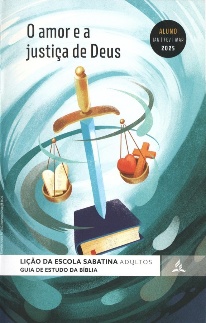 LEITURAS DA SEMANA: Mt 22:34-40; Zc 7:9-12; Sl 82; Mq 6:8; Mt 23:23-30; Lc 10:25-37
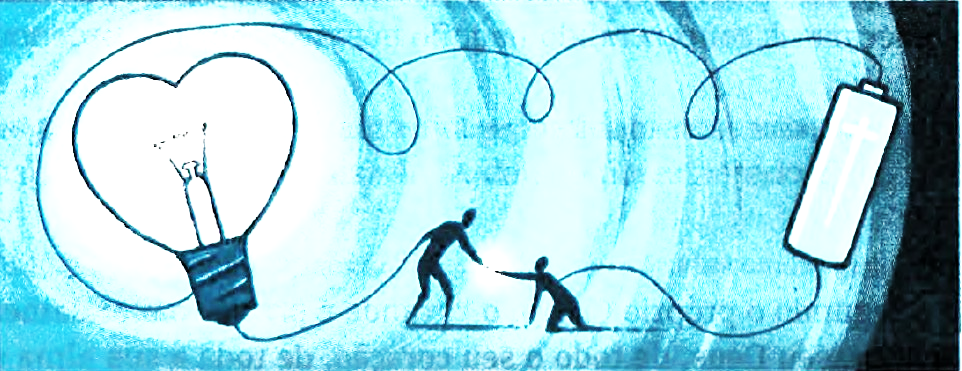 Quem é o meu próximo?
Quinta
LIÇÃO 12
PERGUNTAS:
7. Leia Lucas 10:25-37- O que essa passagem ensina, à luz do chamado dos profetas por misericórdia e justiça e das injustiças cometidas ao longo da história contra os que eram julgados como sendo diferentes?









O que aprendemos com Jesus sobre como ajudar os necessitados? Ainda que não realizemos prodígios, nossa ajuda pode fazer "milagres” na vida dos que sofrem?
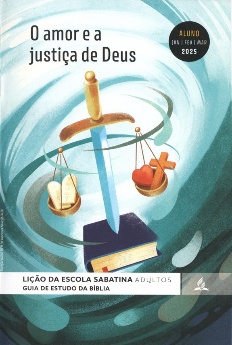 LEITURAS DA SEMANA: Mt 22:34-40; Zc 7:9-12; Sl 82; Mq 6:8; Mt 23:23-30; Lc 10:25-37
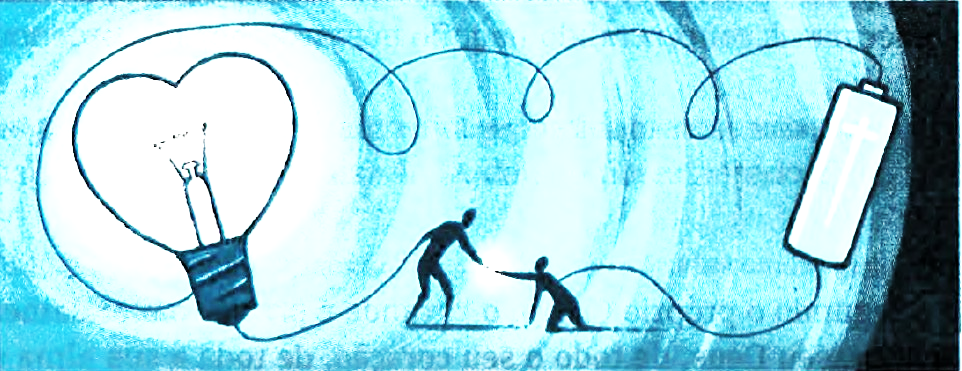 Quem é o meu próximo?
Quinta
LIÇÃO 12
COMENTÁRIOS:
Jesus não apenas falou sobre justiça, mas veio trazê-la ao mundo. Ele foi, é e sempre será o cumprimento do chamado profético e do anseio por justiça (leia Lc 4:16-21 à luz de Is 61:1, 2). Cristo é 0 Desejado de todas as nações, especialmente daquelas que reconhecem sua necessidade de livramento.
Em contraste com Satanás, que desejava o poder e pretendia usurpar o trono de Deus, Jesus Se humilhou e Se identificou com os que viviam debaixo do pecado, da injustiça e da opressão (sem, contudo, ser infectado pelo pecado). Ele venceu o inimigo ao Se entregar em amor para estabelecer a justiça, como Aquele que é justo e justifica os crentes. Será que exaltamos a lei, a qual Cristo engrandeceu na cruz, se não nos preocupamos com o que Ele considerou os “preceitos mais importantes da Lei”?
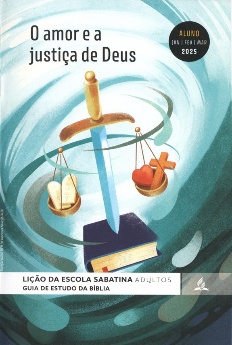 LEITURAS DA SEMANA: Mt 22:34-40; Zc 7:9-12; Sl 82; Mq 6:8; Mt 23:23-30; Lc 10:25-37
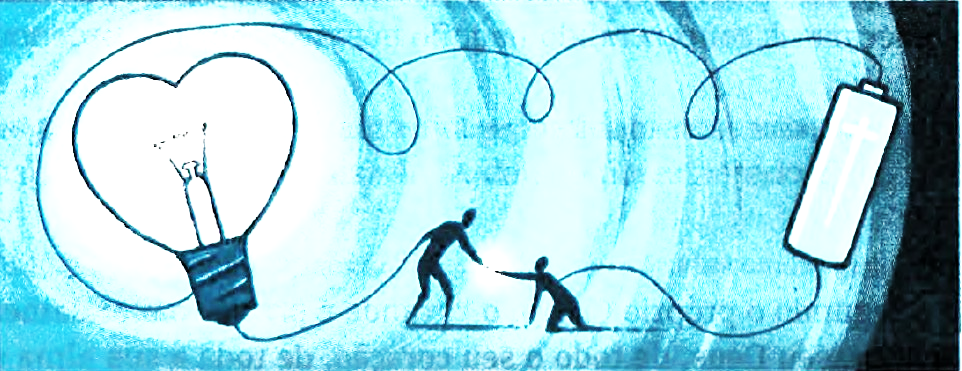 Estudo adicional
Sexta
LIÇÃO 12
COMENTÁRIOS:
“Os espias não ousaram responder a Jesus na presença da multidão, por temor de se envolverem em dificuldades. Sabiam que Ele dissera a verdade. Em vez de violar suas tradições, deixariam um homem sofrer, ao passo que socorreriam um animal por causa do prejuízo para o proprietário, caso fosse negligenciado. [...] Criam no ser humano o desejo de se exaltar acima de Deus, mas o resultado é degradá-lo abaixo dos seres irracionais. Toda religião que combate a soberania de Deus tira do ser humano a glória que lhe pertencia na criação e lhe é restituída em Cristo. Toda religião falsa ensina seus adeptos a serem descuidados para com as necessidades, sofrimentos e direitos humanos. [...]” (Is 13:12, ARC).
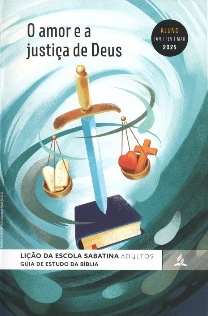 LEITURAS DA SEMANA: Mt 22:34-40; Zc 7:9-12; Sl 82; Mq 6:8; Mt 23:23-30; Lc 10:25-37
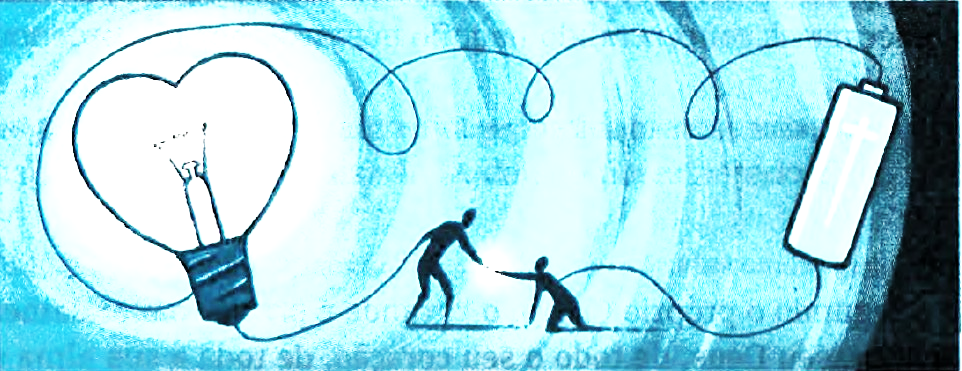 Estudo adicional
Sexta
LIÇÃO 12
PERGUNTAS:
1. “Toda religião falsa ensina seus adeptos a serem descuidados para com as necessidades [humanas]”? Como evitar esse erro na igreja e fora dela?

2. Quem é o seu próximo? Na prática, seguir a Cristo nos torna mais semelhantes ao samaritano, que transpôs as barreiras culturais de sua época para demonstrar amor?

3. Se Deus ama a justiça e a misericórdia, como agir de acordo com 0 que é mais importante para Ele e nos concentrarmos nos “preceitos mais importantes da Lei”?

4. Um critério fundamental do juízo será a medida em que revelamos amor aos outros, especialmente os oprimidos e sofredores (Mt 25:31-46). Quando pensamos e falamos sobre 0 juízo final, com que frequência destacamos essa verdade?
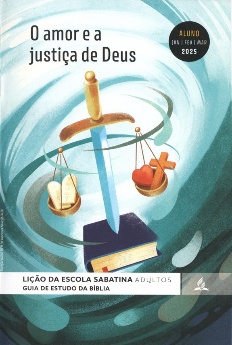 LEITURAS DA SEMANA: Mt 22:34-40; Zc 7:9-12; Sl 82; Mq 6:8; Mt 23:23-30; Lc 10:25-37